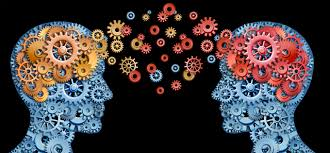 Fagsamtaler
som vurderingsform i naturfag

Anne Perjord, lektor ved Kippermoen ungdomsskole og NiN
Noah Sandmo, Øyvind Nestvold, William Endresen, Ragnhild Enger 
og Sandra Nordås
Hva er en fagsamtale?
Vurderingsform

Samtale med faglig innhold.

Elevene skal få mulighet til å få vise hva de kan.

Elevene er de som er mest aktive i samtalen.
(Joval, 2017; Saabye, 2013)
Anne Perjord
Når kan fagsamtaler brukes som vurderingsform?
Vurdering for læring (formativ vurdering) 
 
Vurdering av læring (summativ vurdering) 
(Black & Wiliam, 2018; Cowie, 2013; Hayward, 2015)
Anne Perjord
Hva slags typer fagsamtaler har vi?
1. Lærer og elev

2. Lærer og to elever

3. Lærer og en litt større gruppe

4. Elever med lærer som observatør

5. Elevgrupper uten lærer tilstede i rommet
Anne Perjord
Hvordan startet vi?
Anne Perjord
Planlegging med tydelige mål
Læringsmål og kjennetegn på måloppnåelse

Fagsamtale som sjanger

Sette av tid til å øve

Læringssamtaler
Anne Perjord
[Speaker Notes: Det skal ikke være hemmelig hva elevene skal vurderes etter.]
Anne Perjord
[Speaker Notes: Wiggins og McThighe «Understanding by design»

Hvordan kan vi med vår planlegging og undervisning gjøre det mer forståelig for ALLE elevene hva det er at vi ønsker at de skal lære?
Det er forskjell på å vite og forstå, men det er vanskelig å skille dette fra hverandre i praksis. Baklengs planlegging er nøkkelen for meg.]
Anne Perjord
[Speaker Notes: Man kan si mye om matriser, men for de fleste elevene er dette et redskap for å snakke om vurdering, sammen med lærer og elever, men også seg selv.]
Langsiktige mål:  
 
Undersøke hydrokarboner, alkoholer, karboksylsyrer og karbohydrater, beskrive stoffene og gi eksempler på framstillingsmåter og bruksområder 

Allmenndanning 

Kortsiktige mål/læringsmål:  

Kunne forklare forskjellen på organiske og uorganiske forbindelser 
Kunne beskrive hydrokarboner ut fra egenskaper og bruksområder 
Kunne navnsetting og formler av hydrokarboner 
Kunne beskrive alkoholer ut fra egenskaper og bruksområder 
Kunne navnsetting og formler av alkoholer 
Kunne beskrive karboksylsyrer ut fra egenskaper og bruksområder 
Kunne navnsetting og formler av karboksylsyrer
Anne Perjord
Evalueringsskjema
Anne Perjord
Hva sier elevene?
Anne Perjord
Gruppeinndeling?
Skal læreren eller eleven bestemme?
Anne Perjord
Antall elever på gruppa?
Anne Perjord
Hvor lang tid bør samtalen vare?
Anne Perjord
Bør læreren være tilstede?
Anne Perjord
Hvordan er din drømmefagsamtale?
Anne Perjord
Hva annet må man tenke på før man skal sette i gang?
Kjønn

Rom til alle

Opptak og ha et system på hvordan de skal få levert filmer
Anne Perjord
Hvorfor bruker jeg fagsamtaler som en del av vurderingsbredden?
Anne Perjord
Hva viser tidligere forskning?
Flere studier som viser hvordan vurdering bør integreres i undervisningen 
(Black &Wiliam, 1998; Wiliam & Thompson, 2007; Slemmen, 2010; Wiliam, 2011, Buland et al, 2014)
Vurderingskompetansen og flere vurderingsmåter 
(Buland et al., 2014)
Aktive naturfagelever som snakker sammen i små grupper, gir god læring. 
(van Zee et al., 2001; Wellington & Osborne, 2001; Cowie, 2013; Black & Wiliam, 2018)

Lite forskning på der elevene får kommentere vurderingsformene (Cowie, 2013)
Anne Perjord
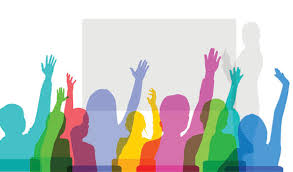 Muntlige ferdigheter
Det tradisjonelle synet på muntlige ferdigheter

Skape som pedagoger må skape muligheter og situasjoner hvor elevene får vist sine muntlige ferdigheter.

Muntlige ferdigheter handler ikke bare om prating, men også å kunne lytte og kunne bruke det videre i en samtale. 

En egnet vurderingsform for å vise dybdelæring.
Anne Perjord
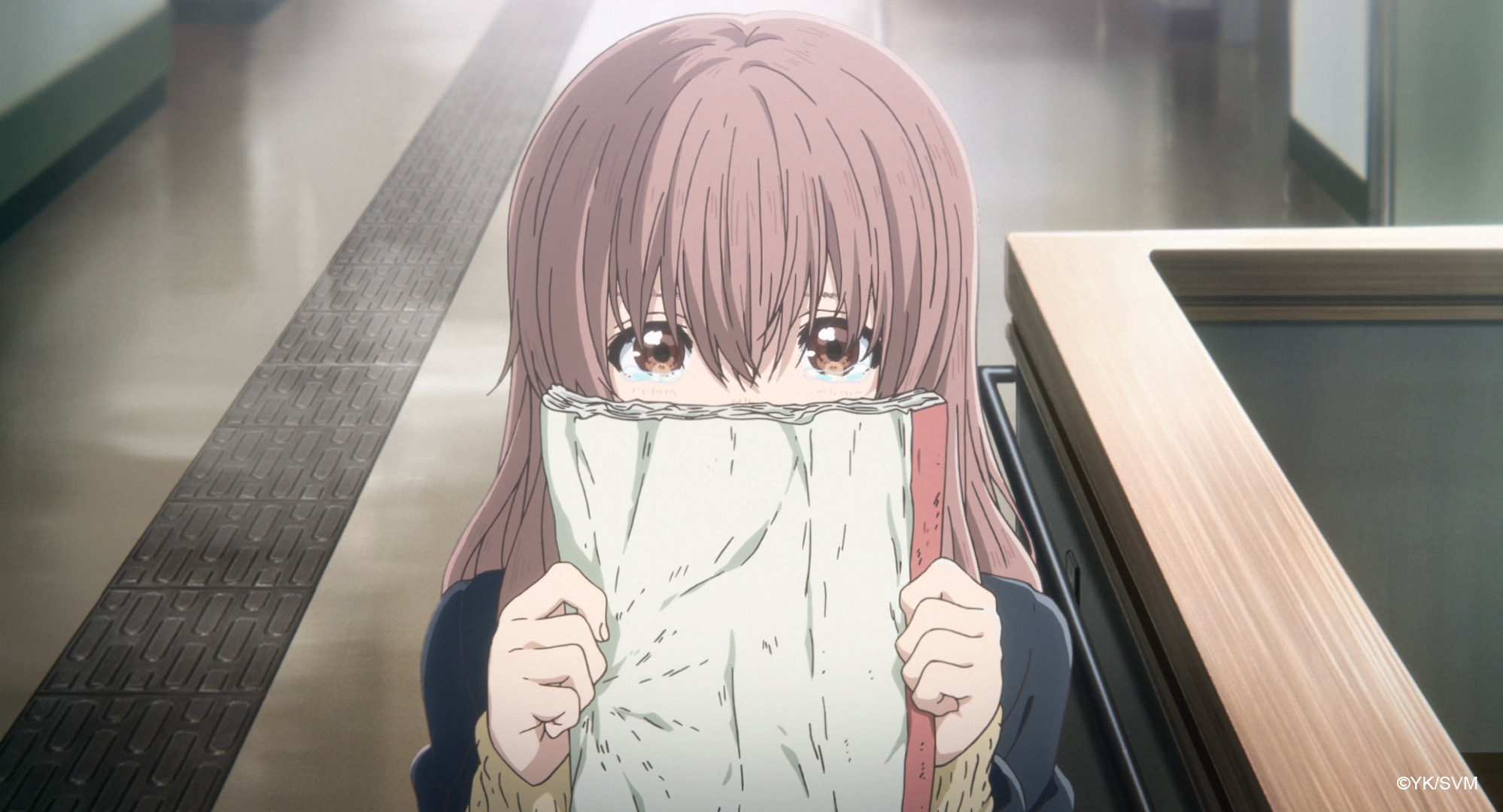 De stille elevene
Anne Perjord
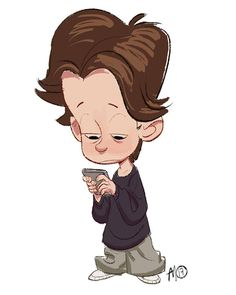 Guttene
Anne Perjord
Stress
Anne Perjord
Differensiering
Anne Perjord
Av og til får jeg frysninger
Anne Perjord
Kompetanse for framtiden
Nytt kompetansebegrep

Den generelle delen av læreplanen

Allmenndanning 

Vurdering er læring (Hayward, 2015)
Anne Perjord
Kilder: Black, P. & Wiliam, D. (1998). Inside the black box; raising standards through classroom assessment. Phi Delta Kappan, 80(2), 139-152.Black, P. & Wiliam, D. (2018). Classroom assessment and pedagogy. Assessment in Education: Principles, Policy & Practice, 1-25. Buland, T., Engvik, G., Fjørtoft, H., Langseth, I., Sandvik, L. V. & Mordal, S. (2014). Vurdering i skolen. Utvikling av kompetanse og fellesskap. . I L. V. Sandvik, Buland, T (Red.), Sluttrapport fra prosjektet forskning på individuell vurdering i skolen (FIVIS). Trondheim: NTNU Program for lærerutdanning.Cowie, B. (2013). Assessment in the science classroom: Priorities, Practices and Prospects. I J. H. McMillan (Red.), Handbook of Research om Classroom Assessment: SAGE Publications.Hayward, L. (2015). Assessment is learning: The preposition vanishes. Assessment in Education: Principles, Policy & Practice, 22(1), 27-43. Joval, E. T. (2016). Læringssamtalen. En læringsfarsott eller framtidens samtale? Hentet fra http://laringslopdrammen.no/blog/laeringssamtalen-en-farsott-eller-fremtidens-samtale/Joval, E. T. (2017). Snakk om læring! Lærings- og fagsamtaler i skolen. Oslo: Pedlex.Saabye, M. (2013). Muntlig underveisvurdering. Lærings- og fagsamtaler (1). Oslo: Pedlex Norsk skoleinformasjon.Van Zee, E. H., Iwasyk, M., Kurose, A., Simpson, D. & Wild, J. (2001). Student and teacher questioning during conversations about science. Journal of Research in Science Teaching, 38(2), 159-190.Wellington, J. & Osborne, J. (2001). Language and literacy in science education: McGraw-Hill Education (UK).Wiggins, P. & McTighe, J. (2005). Understanding by design: Ascd.
Anne Perjord
Bilde-kilder: Bilde1: https://www.google.com/search?q=conversations&rlz=1C1PRFI_enNO817NO817&source=lnms&tbm=isch&sa=X&ved=0ahUKEwjWstTD1r3hAhWO0KYKHQ4gCNcQ_AUIDigB&biw=1262&bih=583#imgdii=kMpdFYcMrwjk2M:&imgrc=URUWpVzw8S3rbM:   (01.04.2019)Bilde 2: https://www.google.com/url?sa=i&source=images&cd=&cad=rja&uact=8&ved=2ahUKEwjYp8Ln2L3hAhXdAxAIHYj3Ah4QjRx6BAgBEAU&url=http%3A%2F%2Farunimashah.com%2Fthe-beauty-of-conversations%2F&psig=AOvVaw15qAM55ToviNe3EvqB8CL9&ust=1554715993135951 (01.04.2019)Bilde 3: https://www.google.com/url?sa=i&source=images&cd=&ved=2ahUKEwi68O7t3L3hAhWoo4sKHYZWBvIQjRx6BAgBEAU&url=https%3A%2F%2Fdocplayer.me%2F61277991-Stress-i-skolen-fremtiden-egne-forventninger-sosialt-press-fritid-depresjon-tester-lekser-prestasjoner-skolekrav-utmattelse-sovnmangel.html&psig=AOvVaw0onVM8m-I_gdx78Iydz_NG&ust=1554716937759953 (01.04.2019)Bilde 4: https://www.google.com/search?rlz=1C1PRFI_enNO817NO817&biw=1280&bih=610&tbm=isch&sa=1&ei=6sesXNTFDfL0qwGj3JlI&q=stille+elever&oq=stille+elever&gs_l=img.3...184629918.184646425..184647342...0.0..0.0.0.......27....1..gws-wiz-img.8DNq3YowZcI#imgrc=7gNrf1--j_9UPM: (01.04.2019)Bilde 5: https://www.google.com/search?rlz=1C1PRFI_enNO817NO817&biw=1280&bih=610&tbm=isch&sa=1&ei=Gce9XIO5GuuIrwTZnJGIAg&q=boys+animation+images&oq=boys+ani&gs_l=img.1.1.0i19l7j0i5i30i19.18125.32954..35737...2.0..1.80.1988.29......2....1..gws-wiz-img.....0..0j0i67j0i30j0i8i30j0i5i30.qvelm-V4ZEg#imgrc=aT7OxyocZuLqBM: (01.04.2019)Bilde 6: https://www.google.com/search?rlz=1C1PRFI_enNO817NO817&biw=1280&bih=610&tbm=isch&sa=1&ei=7Me9XJL5CZaGwPAPpYykoA4&q=silent+student+animation&oq=silent+student+animation&gs_l=img.3...33293.38295..38625...2.0..0.268.1124.10j1j1......1....1..gws-wiz-img.......0i30j0i8i30.qCybXTMY9Sk#imgrc=v-Sic-vgKDvfTM: (01.04.1920)
Anne Perjord